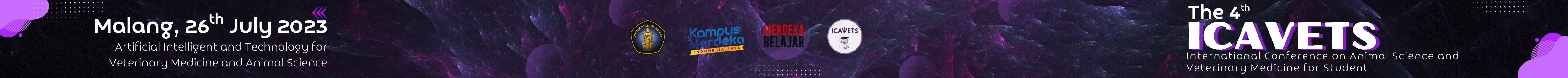 TITLE OF PRESENTATION
(Authors)
(Author affiliations)
Team or team leader photo
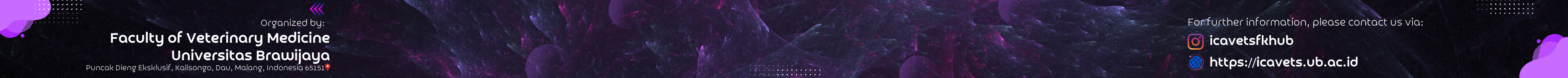 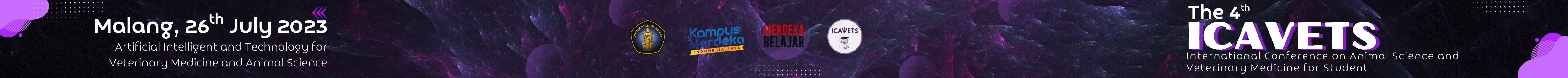 OUTLINE
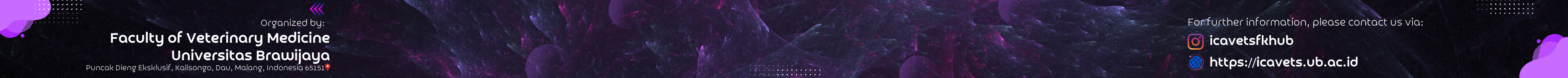 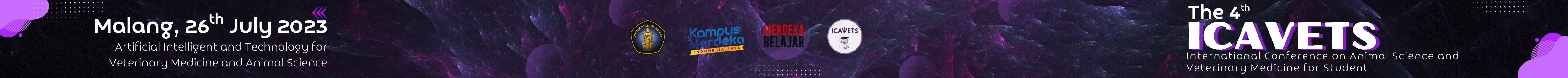 (Part 1)
Title or main idea of the part 1 presentation
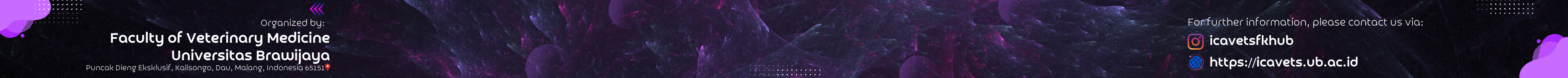 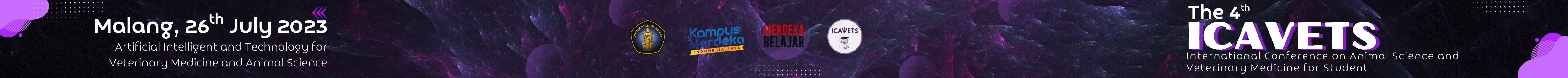 Title of the slide
(slide contents)
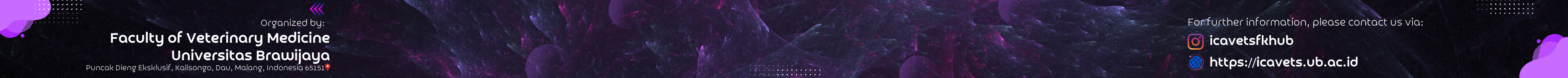 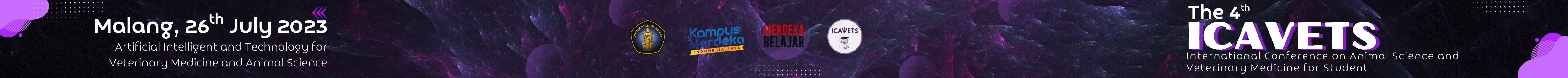 (Part 2)
Title or main idea of the part 2 presentation
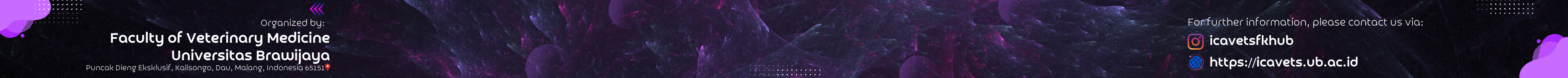 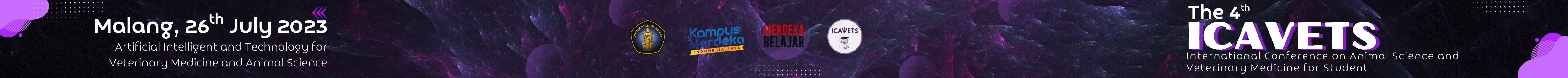 Title of the slide
(slide contents)
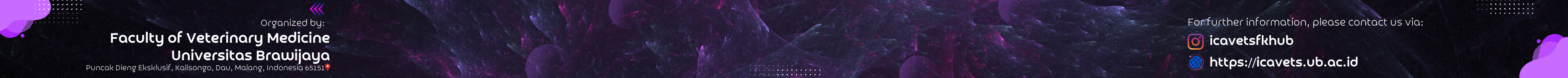 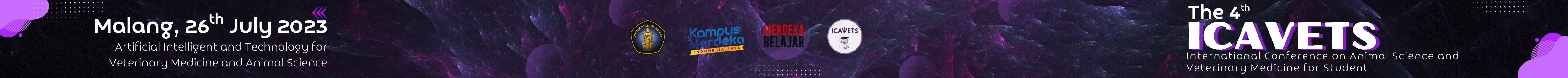 THANK YOU
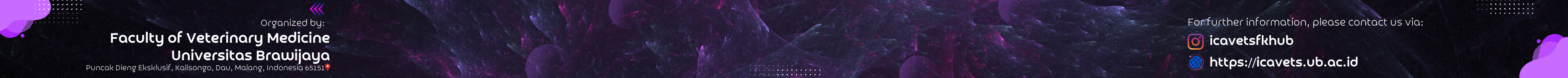